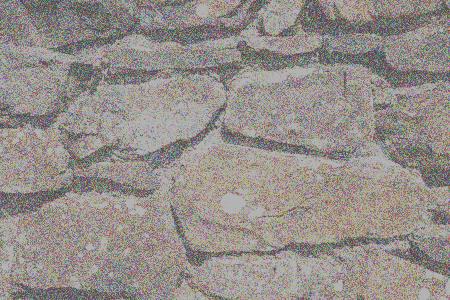 Nehemiah
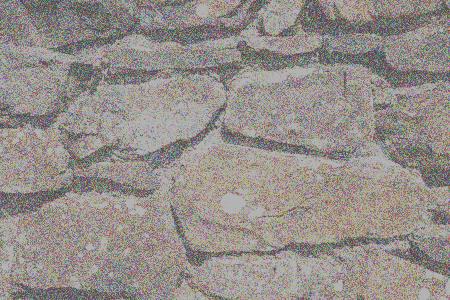 Nehemiah
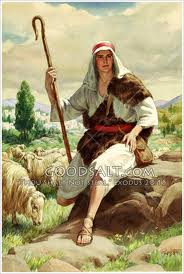 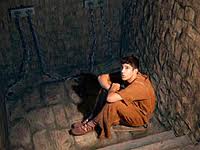 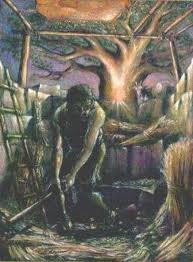 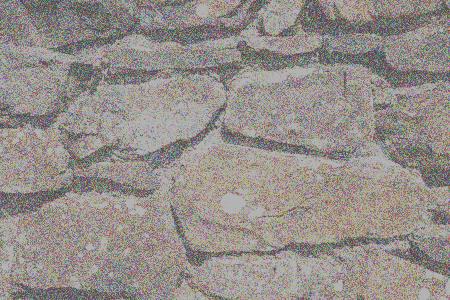 Nehemiah
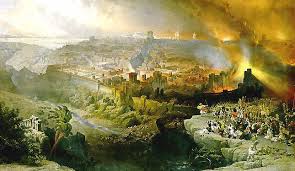 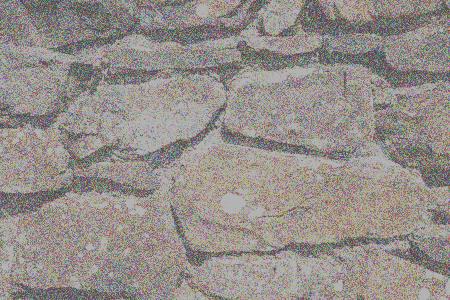 Nehemiah
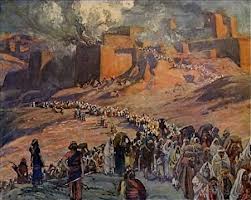 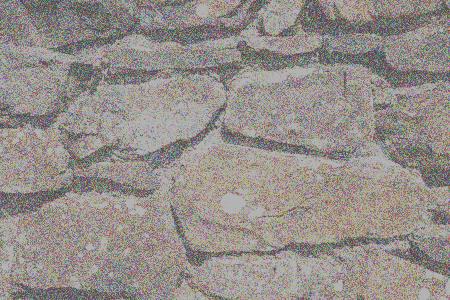 Nehemiah
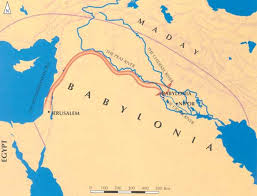 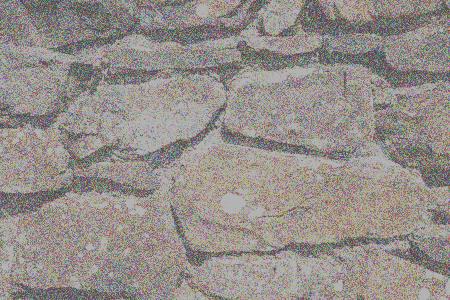 Nehemiah
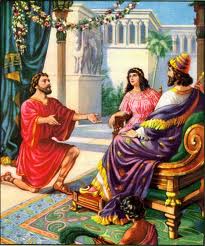 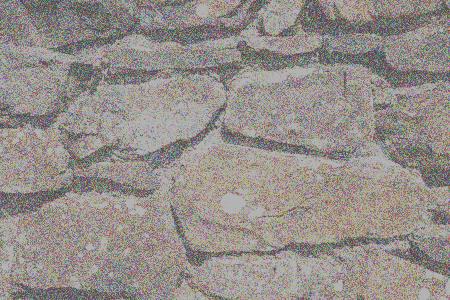 Nehemiah
Nehemiah and God
“O LORD, God of heaven, the great an awesome God who keeps his covenant of love with those who love him and obey his commands…”
“God of heaven” = God of the covenant
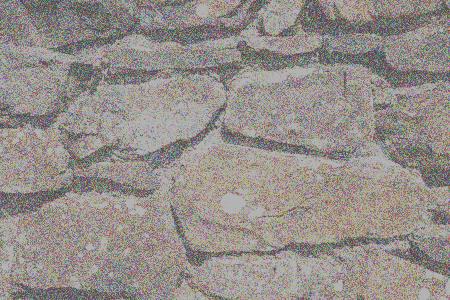 Nehemiah
Nehemiah and God
“O LORD, God of heaven, the great an awesome God who keeps his covenant of love with those who love him and obey his commands…”
“God of heaven” = God of the covenant
“Awesome”
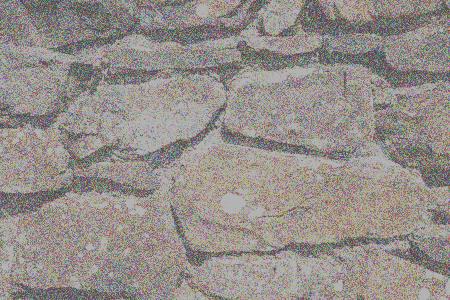 Nehemiah
Nehemiah and God
“O LORD, God of heaven, the great an awesome God who keeps his covenant of love with those who love him and obey his commands…”
“God of heaven” = God of the covenant
“Awesome”
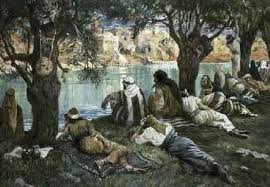 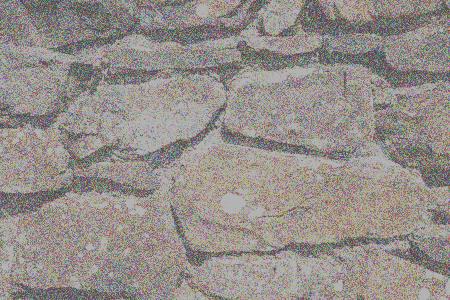 Nehemiah
Nehemiah and God
“O LORD, God of heaven, the great an awesome God who keeps his covenant of love with those who love him and obey his commands…”
“God of heaven” = God of the covenant
“Awesome”
Holy – Nehemiah acted out of reverence
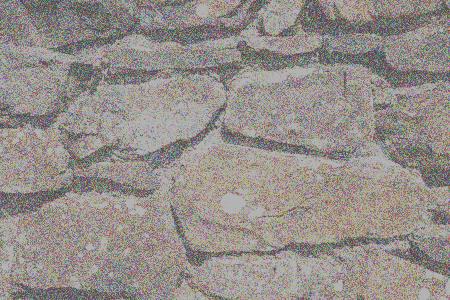 Nehemiah
Nehemiah and God
“O LORD, God of heaven, the great an awesome God who keeps his covenant of love with those who love him and obey his commands…”
“God of heaven” = God of the covenant
“Awesome”
Holy – Nehemiah acted out of reverence
"If Jesus Christ was alive today, I cannot see him, as the Christian person that he was and the great person that he was, saying this (same sex marriage) could not happen. "He was all about love and compassion and forgiveness and trying to bring people together and that is what the church should be about."  (Elton John)
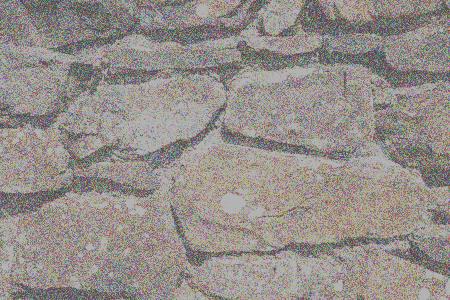 Nehemiah
Nehemiah and God
“O LORD, God of heaven, the great an awesome God who keeps his covenant of love with those who love him and obey his commands…”
“God of heaven” = God of the covenant
“Awesome”
Holy – Nehemiah acted out of reverence
	     -  call to repentance
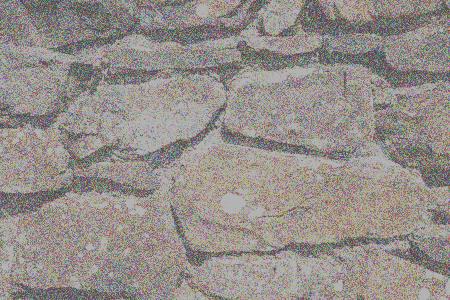 Nehemiah
Nehemiah and God
Nehemiah and Scripture
 Inspiration
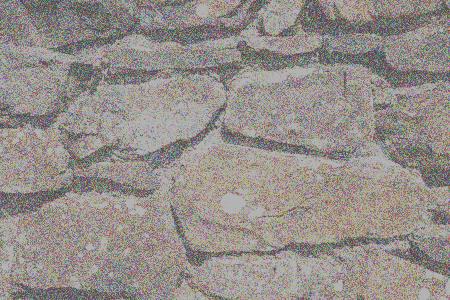 Nehemiah
Nehemiah and God
Nehemiah and Scripture
 Inspiration
 Education
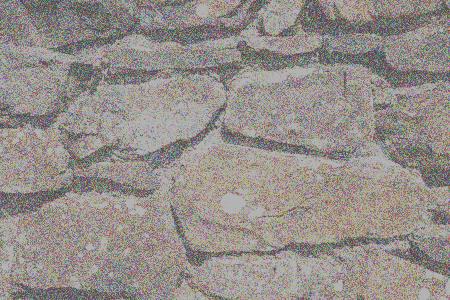 Nehemiah
Nehemiah and God
Nehemiah and Scripture
 Inspiration
 Education
 Modification
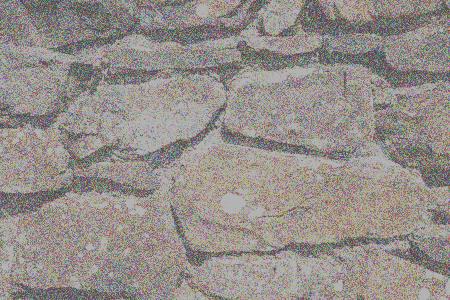 Nehemiah
Nehemiah and God
Nehemiah and Scripture
Nehemiah and Prayer
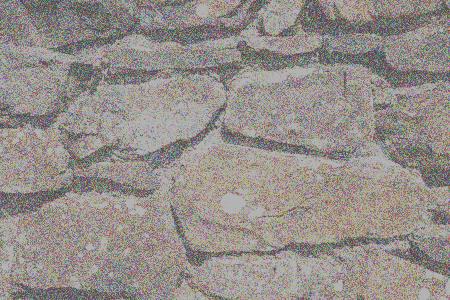 Nehemiah
Nehemiah and God
Nehemiah and Scripture
Nehemiah and Prayer
Personal
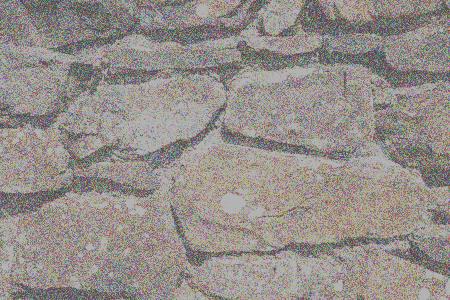 Nehemiah
Nehemiah and God
Nehemiah and Scripture
Nehemiah and Prayer
Personal
Corporate
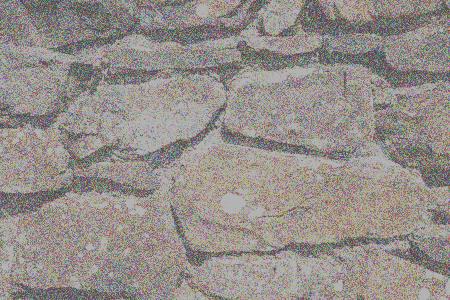 Nehemiah
Nehemiah and God
Nehemiah and Scripture
Nehemiah and Prayer
Nehemiah and Leadership
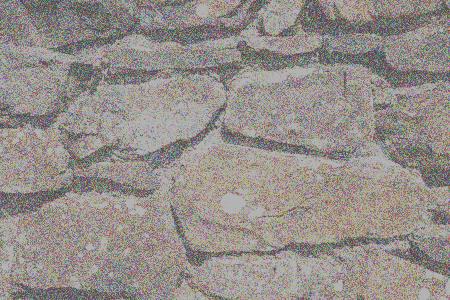 Nehemiah
Nehemiah and God
Nehemiah and Scripture
Nehemiah and Prayer
Nehemiah and Leadership
Compassion
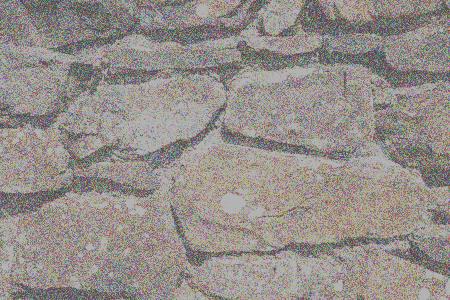 Nehemiah
Nehemiah and God
Nehemiah and Scripture
Nehemiah and Prayer
Nehemiah and Leadership
Compassion
Guidance
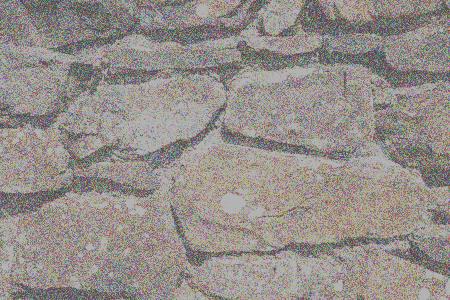 Nehemiah
Nehemiah and God
Nehemiah and Scripture
Nehemiah and Prayer
Nehemiah and Leadership
Compassion
Guidance
Integrity
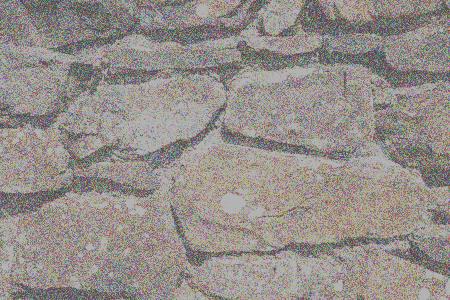 Nehemiah
Nehemiah and God
Nehemiah and Scripture
Nehemiah and Prayer
Nehemiah and Leadership
Compassion
Guidance
Integrity
Vision
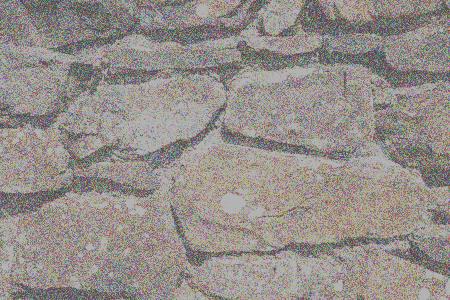 Nehemiah
Nehemiah and God
Nehemiah and Scripture
Nehemiah and Prayer
Nehemiah and Leadership
Compassion
Guidance
Integrity
Vision
Vulnerability
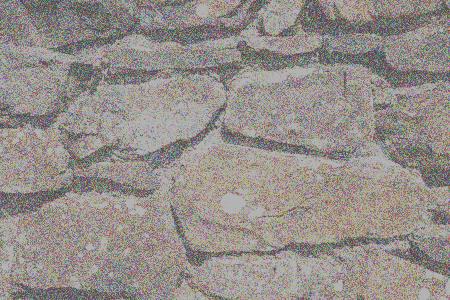 Nehemiah
Nehemiah and God
Nehemiah and Scripture
Nehemiah and Prayer
Nehemiah and Leadership
Compassion
Guidance
Integrity
Vision
Vulnerability
Delegation
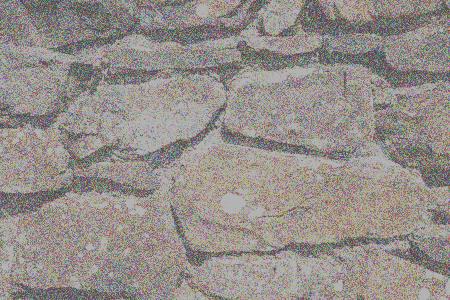 Nehemiah
Nehemiah and God
Nehemiah and Scripture
Nehemiah and Prayer
Nehemiah and Leadership
5-point plan:
Local protection detachments (4:13)
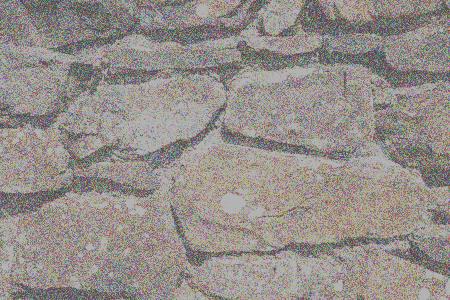 Nehemiah
Nehemiah and God
Nehemiah and Scripture
Nehemiah and Prayer
Nehemiah and Leadership
5-point plan
Local protection detachments (4:13)
Reminder of God’s presence (4:14)
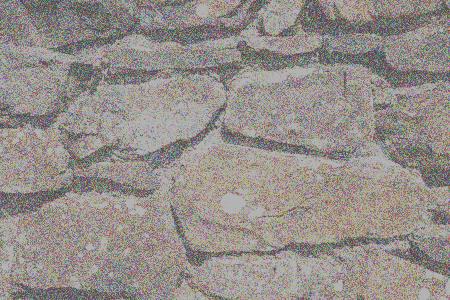 Nehemiah
Nehemiah and God
Nehemiah and Scripture
Nehemiah and Prayer
Nehemiah and Leadership
5-point plan
Local protection detachments (4:13)
Reminder of God’s presence (4:14)
Teams of workers/defenders (4:15-18)
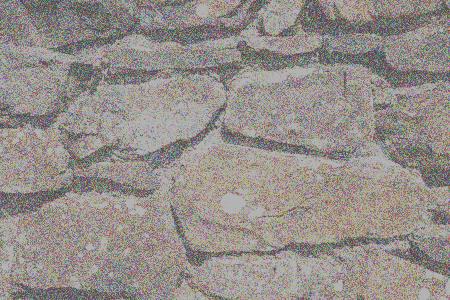 Nehemiah
Nehemiah and God
Nehemiah and Scripture
Nehemiah and Prayer
Nehemiah and Leadership
5-point plan
Local protection detachments (4:13)
Reminder of God’s presence (4:14)
Teams of workers/defenders (4:15-18)
Mobile reaction force (4:19-20)
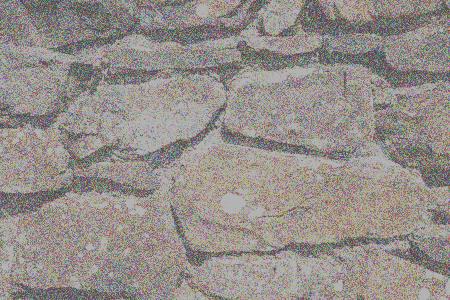 Nehemiah
Nehemiah and God
Nehemiah and Scripture
Nehemiah and Prayer
Nehemiah and Leadership
5-point plan
Local protection detachments (4:13)
Reminder of God’s presence (4:14)
Teams of workers/defenders (4:15-18)
Mobile reaction force (4:19-20)
Assured overall protection (4:21-22)
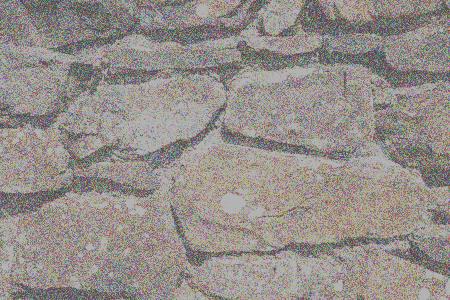 Nehemiah
Nehemiah and God
Nehemiah and Scripture
Nehemiah and Prayer
Nehemiah and Leadership
Lessons:
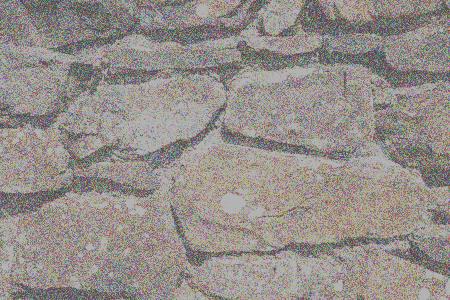 Nehemiah
Nehemiah and God
Nehemiah and Scripture
Nehemiah and Prayer
Nehemiah and Leadership
Lessons:
Facing change and challenges
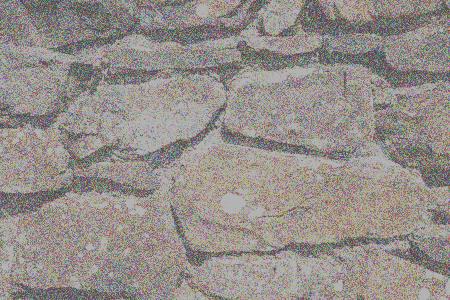 Nehemiah
Nehemiah and God
Nehemiah and Scripture
Nehemiah and Prayer
Nehemiah and Leadership
Lessons:
Facing change and challenges
Depend on God
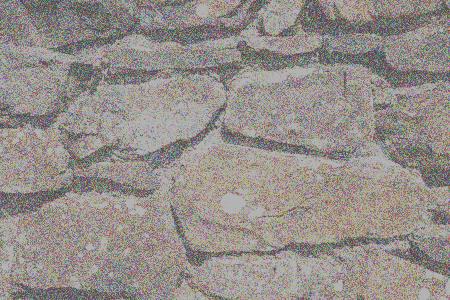 Nehemiah
Nehemiah and God
Nehemiah and Scripture
Nehemiah and Prayer
Nehemiah and Leadership
Lessons:
Facing change and challenges
Depend on God
Depend on Scripture
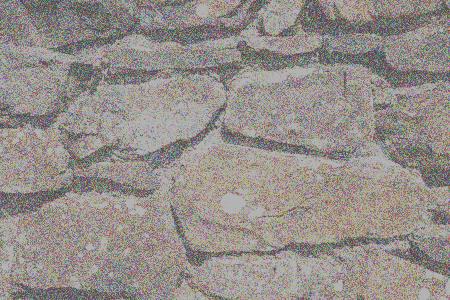 Nehemiah
Nehemiah and God
Nehemiah and Scripture
Nehemiah and Prayer
Nehemiah and Leadership
Lessons:
Facing change and challenges
Depend on God
Depend on Scripture
Depend on prayer